Металлическая фурнитура
Стяжки
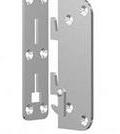 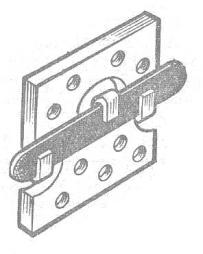 3
1
2
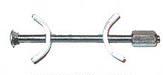 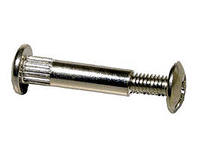 4
5
Петли
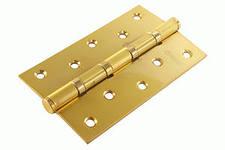 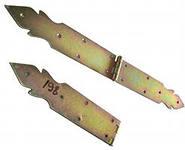 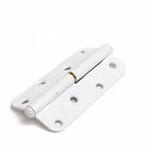 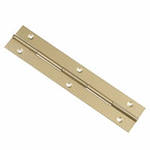 1
2
3
4
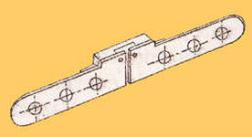 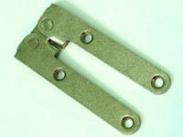 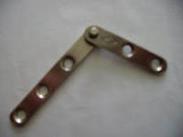 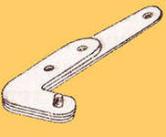 8
6
5
7
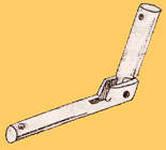 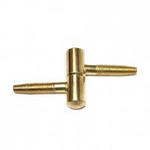 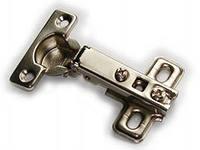 12
10
9
11
Крепёжные детали
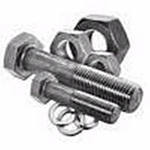 1
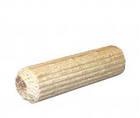 2
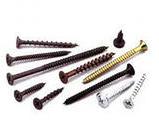 3
4
Уголки
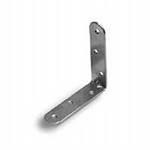 1
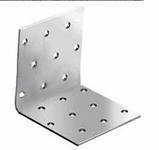 2
3
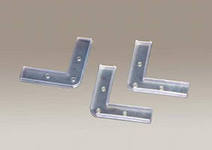 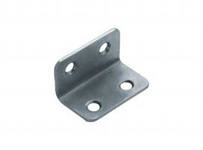 4
5
Замки дверные
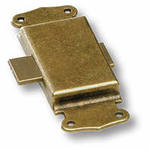 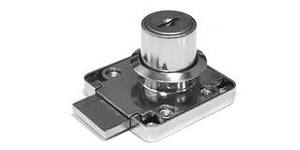 1
2
3
Задвижки и защёлки
1
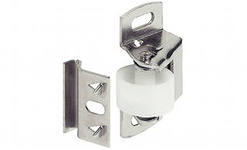 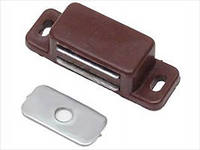 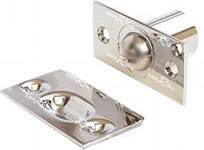 2
3
4
Кронштейны для откидных элементов
Держатели
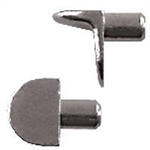 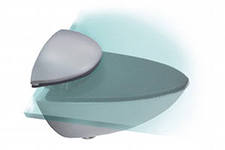 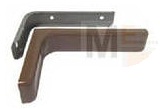 1
2
3
4
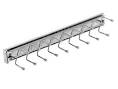 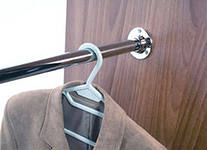 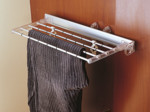 5
6
7
Мебельные опорыи направляющие
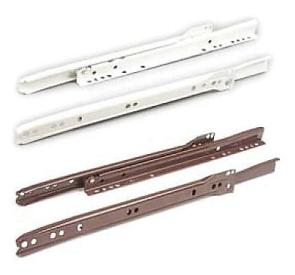 Ручки
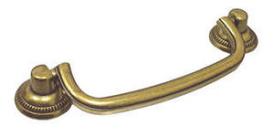 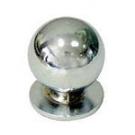 1
2
3
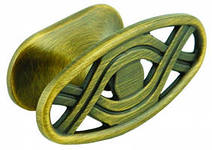 4
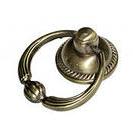 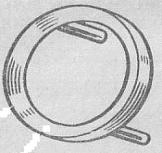 6
5
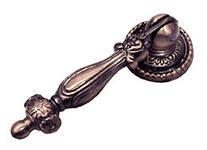 9
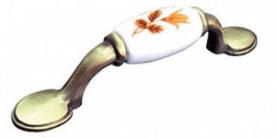 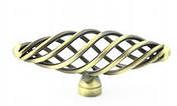 7
8
Механизмы трансформации
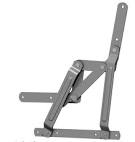 Прочая фурнитура
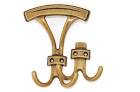 1
2
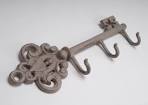 3
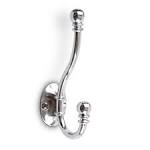 4